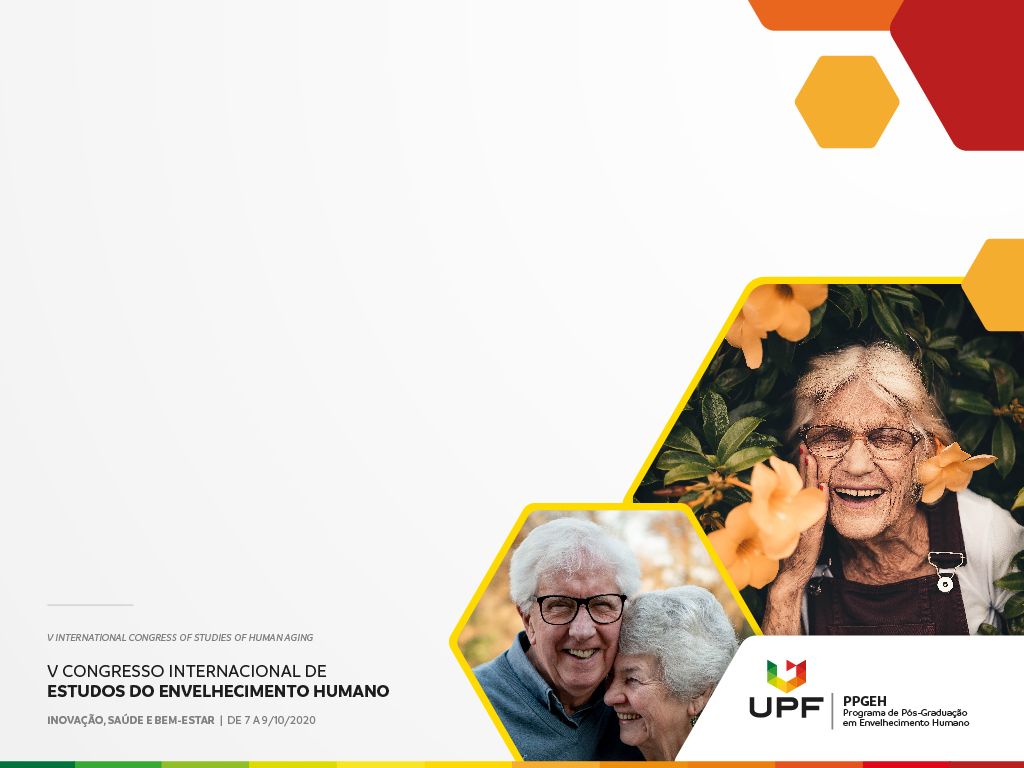 TÍTULO DO TRABALHO
PARTICIPANTES
Título
Lorem ipsum dolor sit amet, consectetur adipiscing elit. Donec maximus gravida eros et lacinia. Phasellus vitae suscipit risus. Quisque volutpat varius neque id sodales.
Nam ac ex eget sapien tempus elementum ornare quis orci. Nullam leo justo, mattis et nulla eu, pellentesque facilisis sem. Nulla venenatis, ipsum at scelerisque consequat, lectus magna mollis eros, eget mattis erat ligula quis.
Nam mollis at sapien et mollis. Donec tempor quam mauris, a cursus erat imperdiet nec. Sed et iaculis eros. Ut auctor justo sed metus rhoncus, ac rutrum felis placerat.
Título
Lorem ipsum dolor sit amet, consectetur adipiscing elit. Donec maximus gravida eros et lacinia. Phasellus vitae suscipit risus. Quisque volutpat varius neque id sodales.
Nam ac ex eget sapien tempus elementum ornare quis orci. Nullam leo justo, mattis et nulla eu, pellentesque facilisis sem. Nulla venenatis, ipsum at scelerisque consequat, lectus magna mollis eros, eget mattis erat ligula quis.
Nam mollis at sapien et mollis. Donec tempor quam mauris, a cursus erat imperdiet nec. Sed et iaculis eros. Ut auctor justo sed metus rhoncus, ac rutrum felis placerat.
Título
Lorem ipsum dolor sit amet, consectetur adipiscing elit. Donec maximus gravida eros et lacinia. Phasellus vitae suscipit risus. Quisque volutpat varius neque id sodales.
Nam ac ex eget sapien tempus elementum ornare quis orci. Nullam leo justo, mattis et nulla eu, pellentesque facilisis sem. Nulla venenatis, ipsum at scelerisque consequat, lectus magna mollis eros, eget mattis erat ligula quis.
Nam mollis at sapien et mollis. Donec tempor quam mauris, a cursus erat imperdiet nec. Sed et iaculis eros. Ut auctor justo sed metus rhoncus, ac rutrum felis placerat.
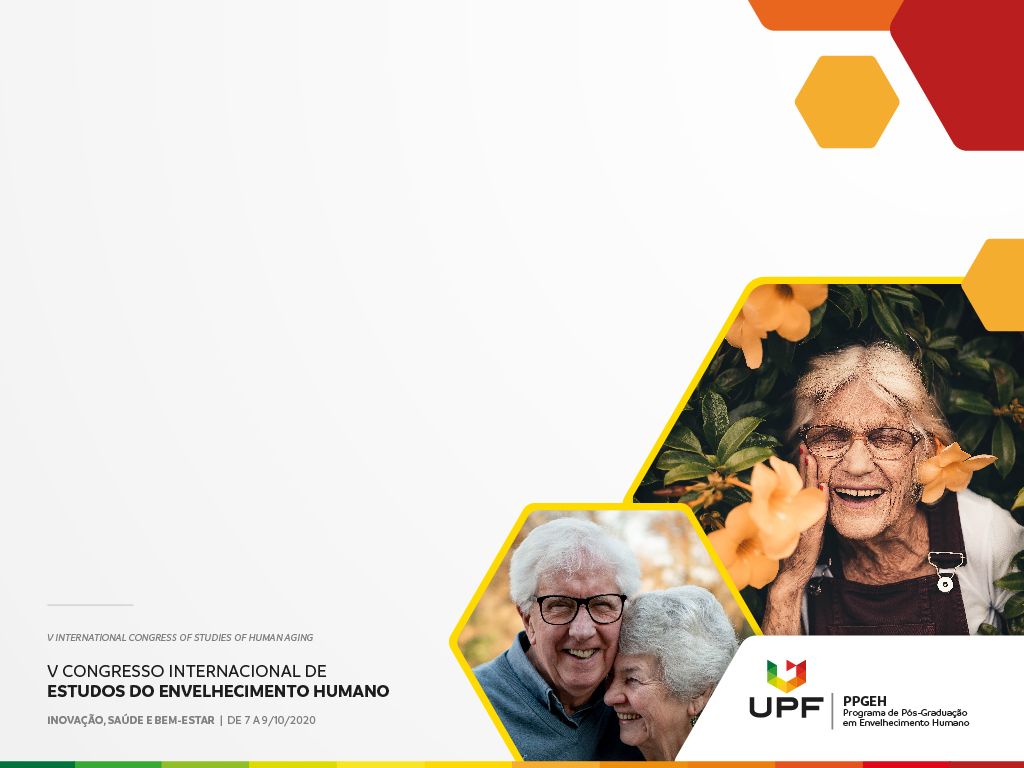 OBRIGADO